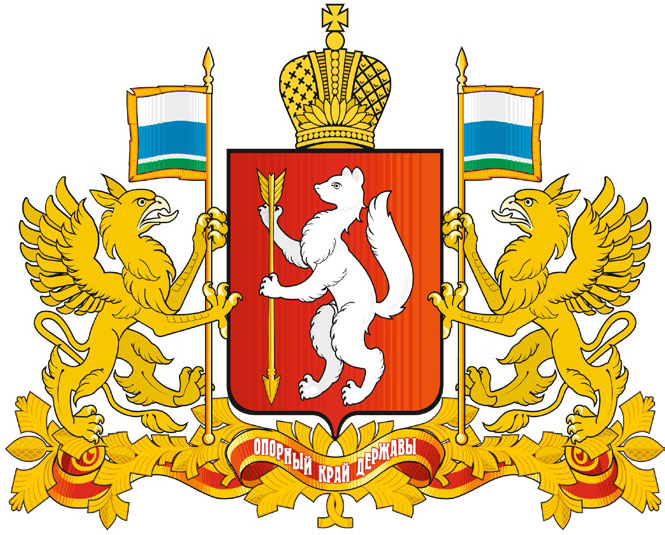 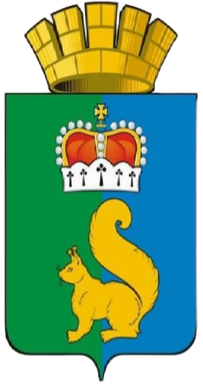 Свердловская область
Гаринский городской округ
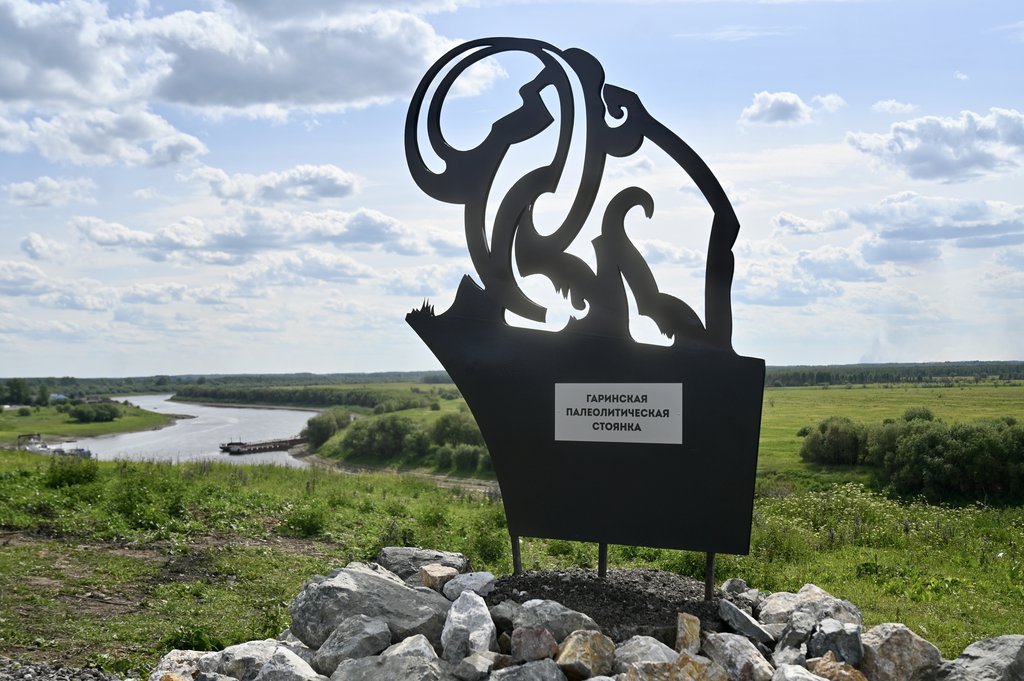 Инвестиционный профиль
ГАРИНСКИЙ ГОРОДСКОЙ ОКРУГ
ГЛАВА МУНИЦИПАЛЬНОГО ОБРАЗОВАНИЯ
ИНВЕСТИЦИОННЫЙ УПОЛНОМОЧЕННЫЙ
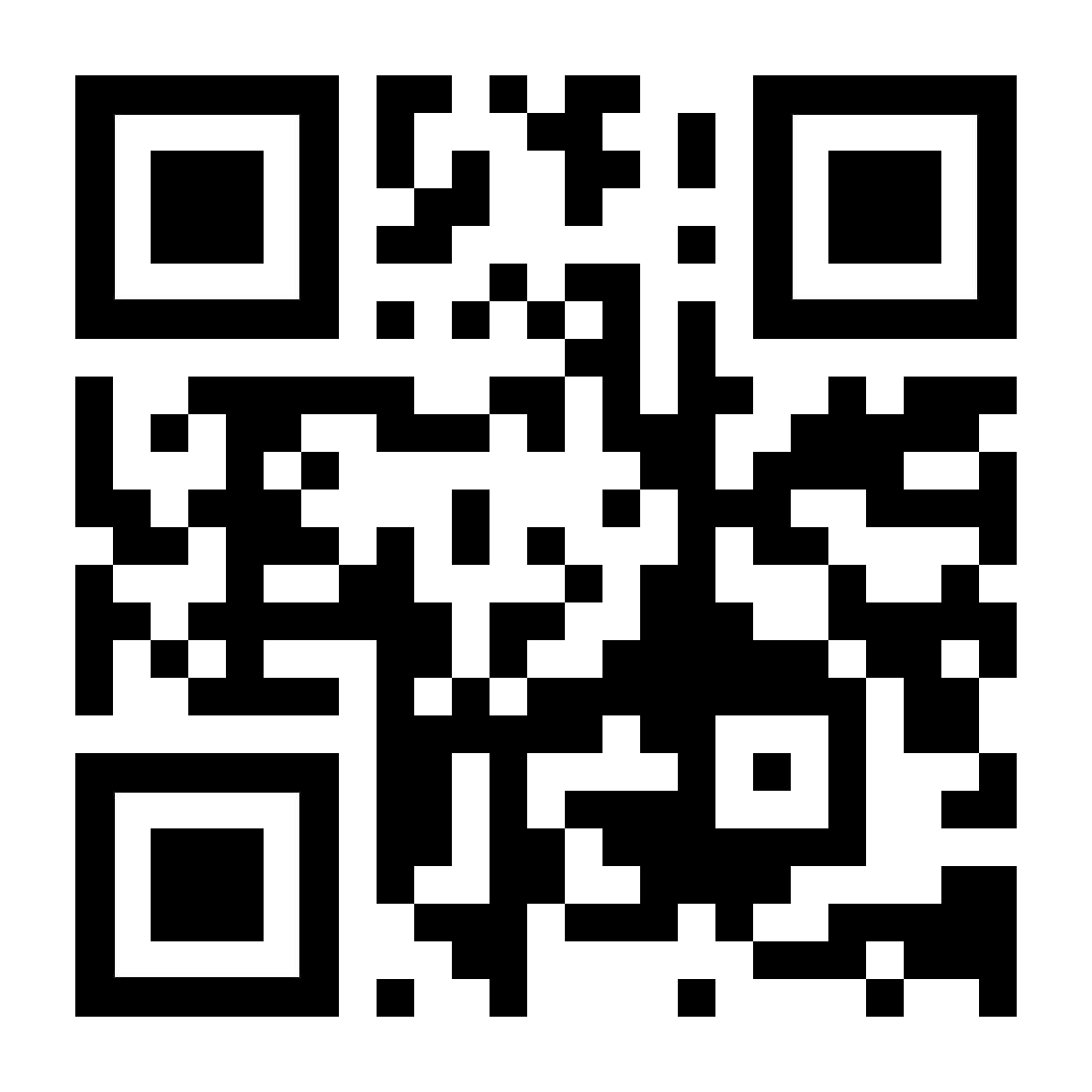 Величко Сергей Евгеньевич
Мерзлякова Светлана Александровна
Глава Гаринского городского округа
Заместитель главы администрации Гаринского городского округа – Начальник Финансового управления администрации Гаринского городского округа
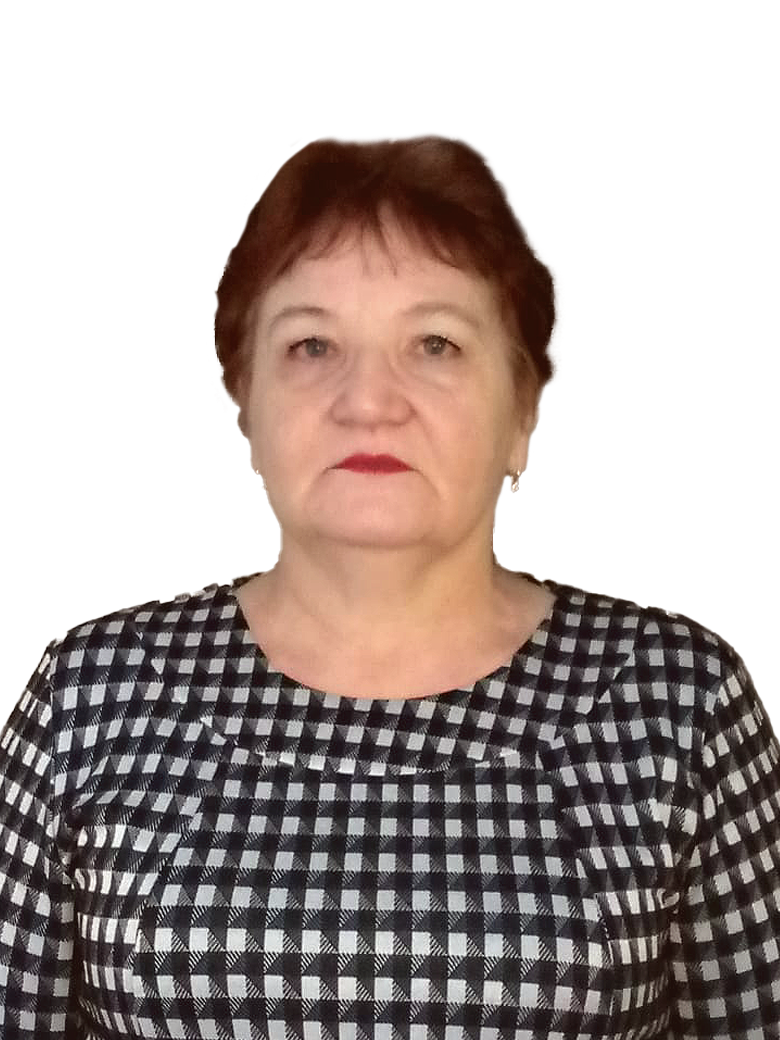 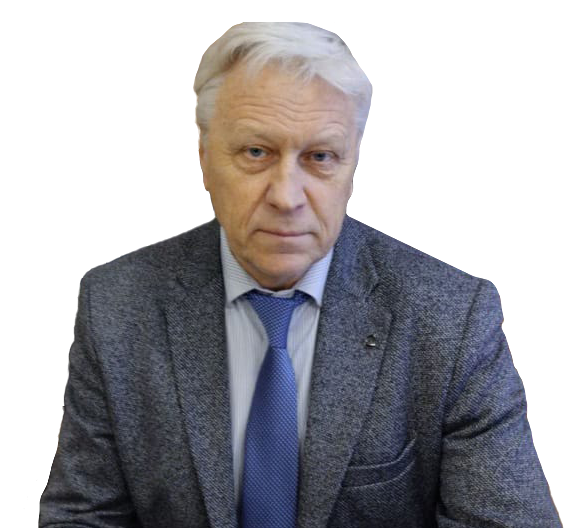 Инвестиционный профиль Гаринского городского округа
624910 Свердловская область, 
п.г.т. Гари, ул. Комсомольская, д. 52
+7 (34387) 2-14-15
fin37gari@mail.ru
624910 Свердловская область, 
п.г.т. Гари, ул. Комсомольская, д. 52
+7 (34387) 2-14-22
gari_admin@mail.ru
Инвестиционный комитет Свердловской области
Есть предложения для рассмотрения на Инвестиционном комитете Свердловской области?
Столкнулись с проблемой или нарушены сроки проведения процедур?
Координационный совет по инвестициям и 
развитию предпринимательства в Гаринском городском округе
investor@egov66.ru
gari_admin@mail.ru
Электронная почта для приема обращений по указанным темам:
ОБЩАЯ ХАРАКТЕРИСТИКА МУНИЦИПАЛЬНОГО ОБРАЗОВАНИЯ
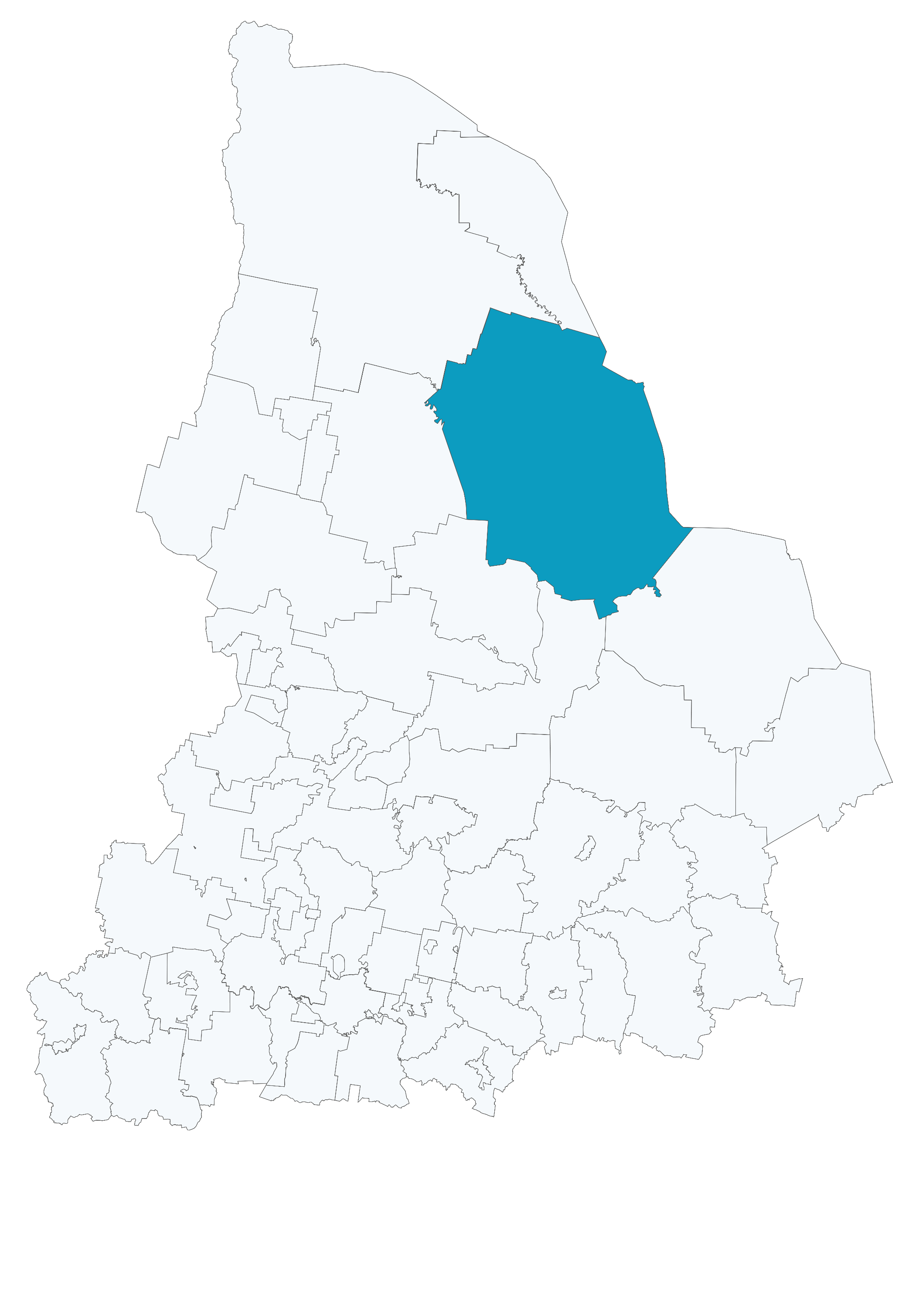 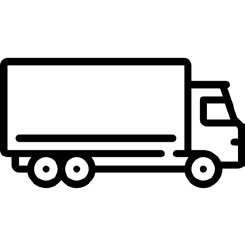 Федеральные и региональные дороги:
Региональная дорога 65К – 2304000 
 г. Серов - п.г.т. Сосьва – п.г.т. Гари
до г. Ханты-Мансийска -
894	 км.
Региональная дорога 65 ОП РЗ 65К-1002000 (п.г.т.Гари-д.Кошмаки)

Региональная дорога 65 ОП РЗ 65К-1003000 (п.г.т.Гари-с.Таборы)
Ближайшая железнодорожная станция:
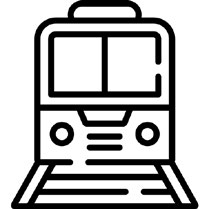 Инвестиционная карта Свердловской области
Железнодорожная станция Сосьва
Инвестиционный профиль Гаринского городского округа
Гаринский ГО
Информация
о природных ресурсах:
Глина
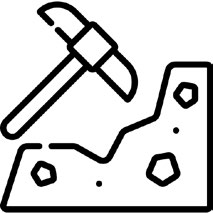 до г. Перми -
527 км.
Нефть
Торф
до г. Тюмени -
803 км.
Позиция в муниципальном инвестиционном рейтинге:
70 место
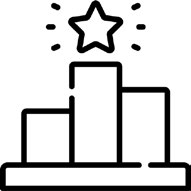 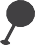 до г. Екатеринбурга -
480 км.
Екатеринбург
*
до г. Челябинска - 688 км.
до г. Кургана - 845 км.
ПЕРЕЧЕНЬ РЕСУРСОСНАБЖАЮЩИХ ОРГАНИЗАЦИЙ
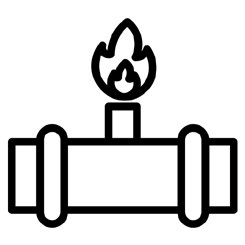 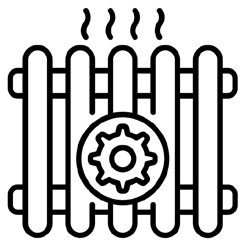 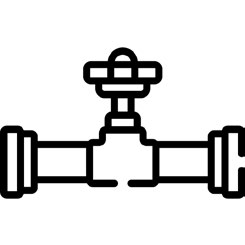 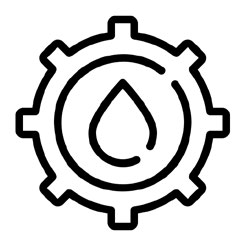 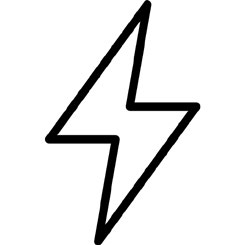 Газоснабжение
Теплоснабжение
Водоотведение
Водоснабжение
Электроснабжение
Инвестиционный профиль Гаринского городского округа
1. Муниципальное унитарное предприятие «Отдел по благоустройству администрации Муниципального образования» Гаринский район

Адрес: 624910 Свердловская область, Гаринский район, п.г.т. Гари, ул. Колхозная, д. 38
Телефон:+7 (34387) 2-14-35
Электронная почта: otdel-gari@mail.ru
Контактное лицо: Ермилов Александр Владимирович
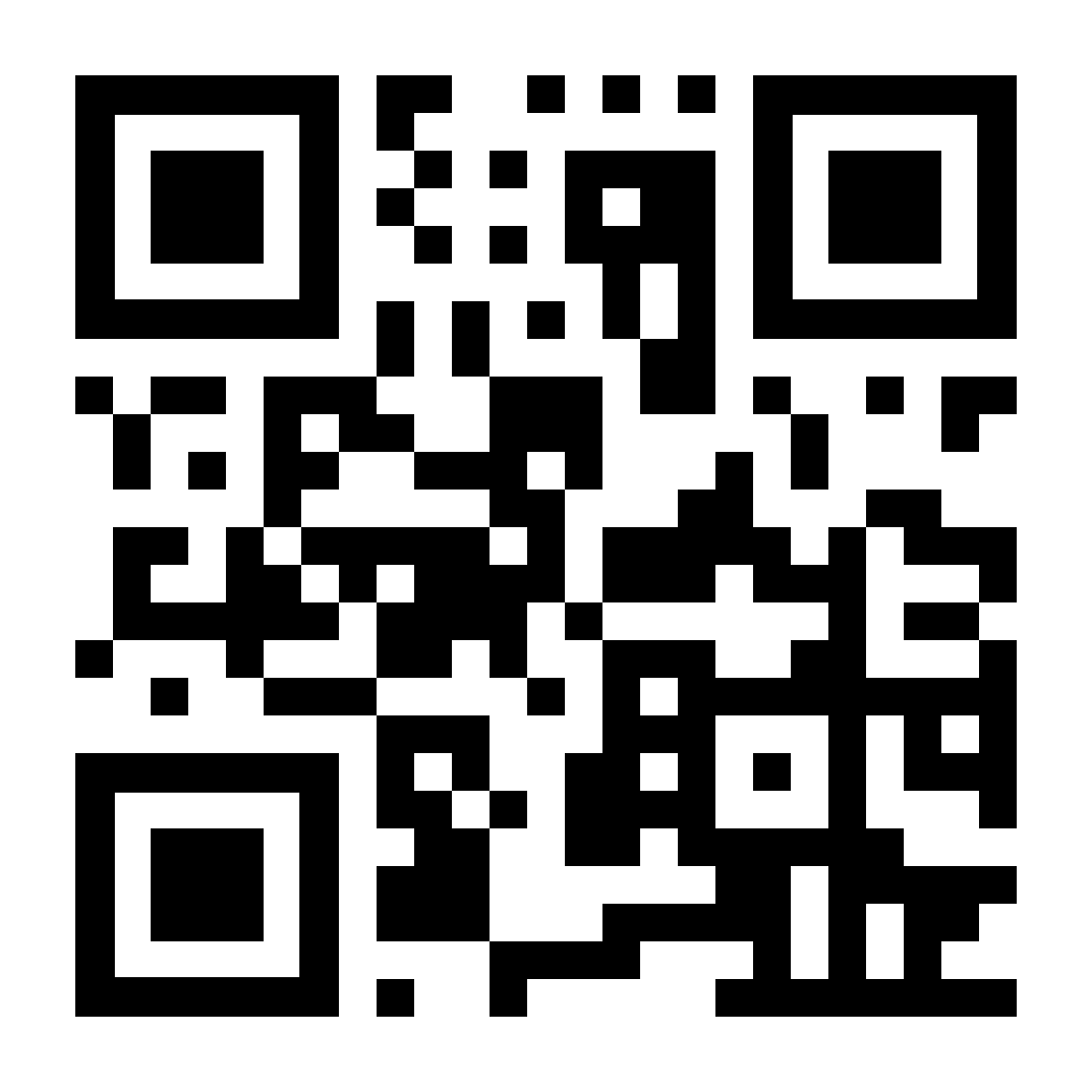 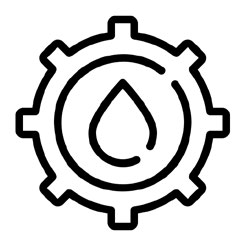 2. Сосьвинский РЭС Серовские электрические сети Филиала ОАО «МРСК Урала» - «Свердловэнерго» 

Адрес: 624910 Свердловская область, Гаринский район, п.г.т. Гари, ул. Юбилейная, д. 39 
Телефон: +7 (34385) 4-46-72
Электронная почта: ses-se@rosseti-ural.ru
Контактное лицо: Кузнецов Евгений Александрович
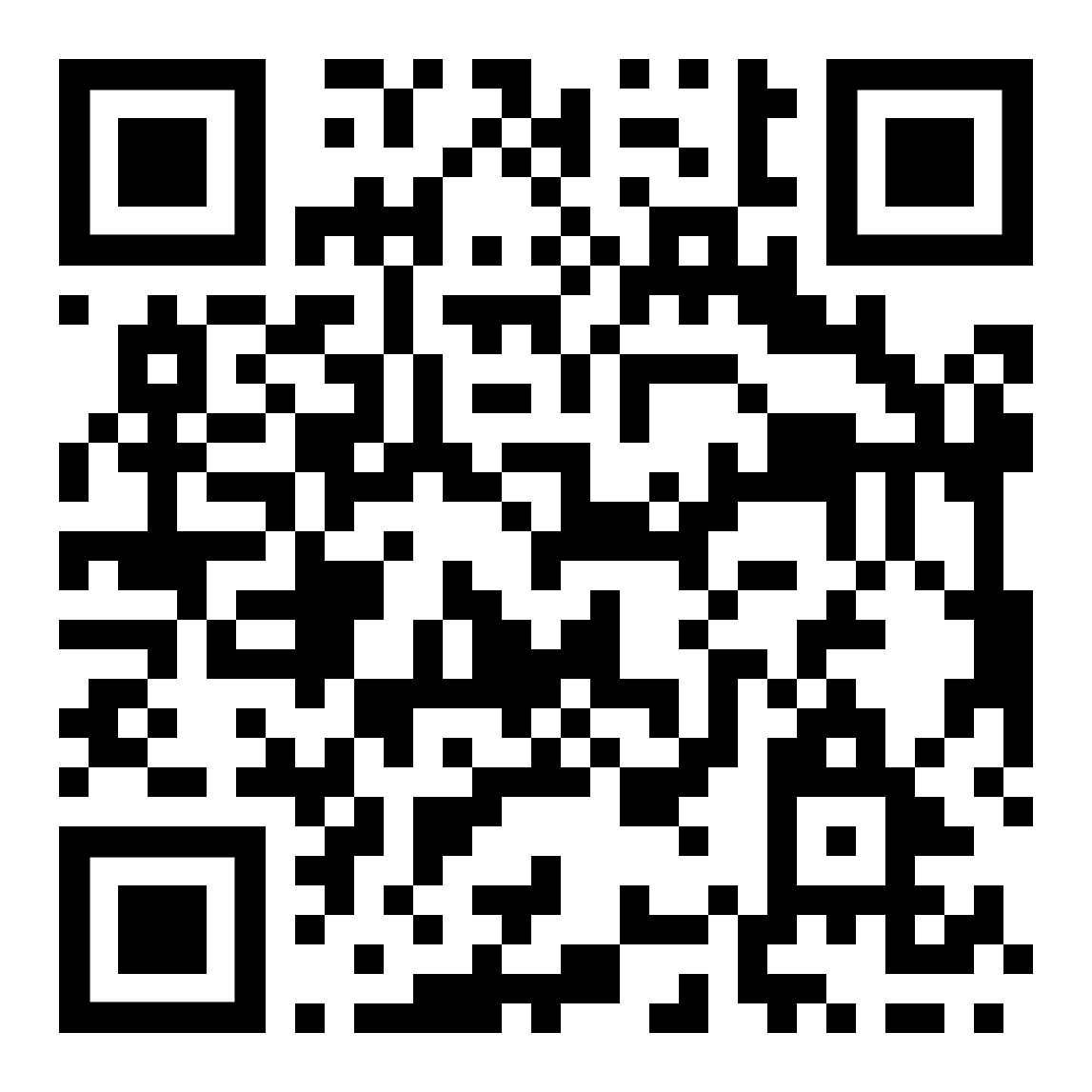 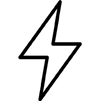 ИНФОРМАЦИЯ О ТРУДОВЫХ РЕСУРСАХ В МУНИЦИПАЛЬНОМ ОБРАЗОВАНИИ
Экономически активное население
Средняя заработная плата
Государственное казенное учреждение службы занятости населения Свердловской области "Серовский центр занятости"
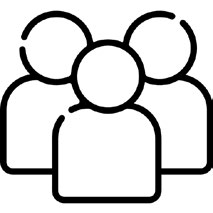 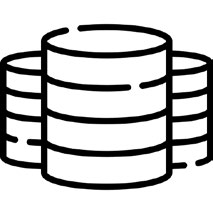 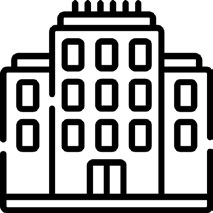 0,927 тыс. человек (в 2023 году)
70,279 тыс. рублей (в 2023 году)
п.г.т. Гари, ул. Комсомольская, д. 52
+7 (34387) 2-12-97
gari_czn@mail.ru
Инвестиционный профиль Гаринского городского округа
www.szn-ural.ru
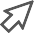 Образовательные организации
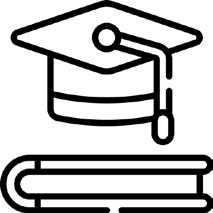 Средние специальные учебные заведения
ГАПОУ СО «Серовский техникум сферы обслуживания и питания»
филиал п.г.т. Сосьва
45 студентов (в 2024 году)
Направление подготовки/профессия:
23.01.17. Мастер по обслуживанию и ремонту автомобилей
18511 Слесарь по ремонту автомобилей
ГАПОУ СО «Серовский техникум сферы обслуживания и питания»
филиал п. Восточный
12 студентов (в 2024 году)
Направление подготовки/профессия:
18511 Слесарь по ремонту автомобилей
**
МУНИЦИПАЛЬНЫЕ УСЛУГИ ДЛЯ ИНВЕСТОРОВ
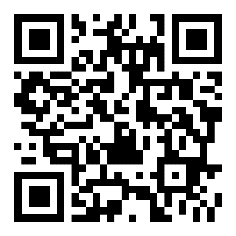 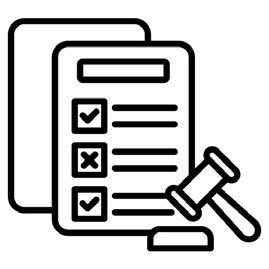 Получение в аренду земельного участка на торгах
624910 Свердловская область, Гаринский район, п.г.т. Гари, ул. Комсомольская, д. 52, каб. 408
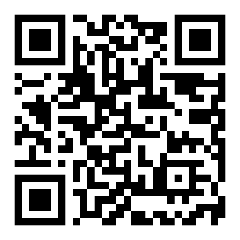 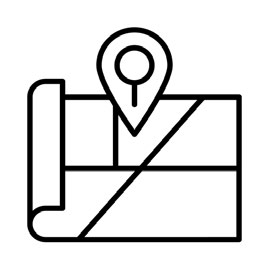 Получение в аренду земельного участка без торгов
624910 Свердловская область, Гаринский район, п.г.т. Гари, ул. Комсомольская, д. 52, каб. 408
Инвестиционный профиль Гаринского городского округа
Выдача градостроительного плана земельного участка
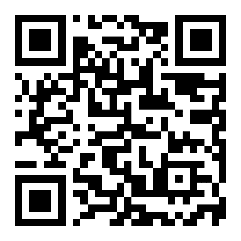 624910 Свердловская область, Гаринский район, п.г.т. Гари, ул. Комсомольская, д. 52, каб. 403
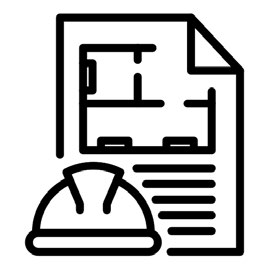 Выдача согласия на строительство, реконструкцию в границах полосы отвода и придорожной полосы
и на присоединение (примыкание) к автомобильной дороге общего пользования муниципального значения
624910 Свердловская область, Гаринский район, п.г.т. Гари, ул. Комсомольская, д. 52, каб. 403
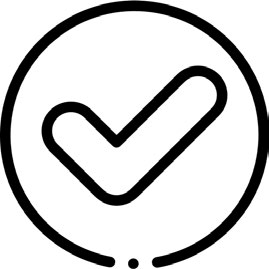 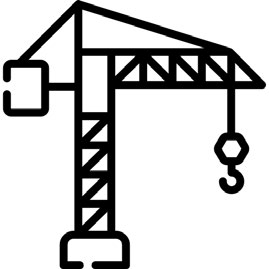 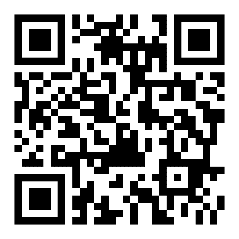 624910 Свердловская область, Гаринский район, п.г.т. Гари, ул. Комсомольская, д. 52, каб. 403
Выдача разрешения на строительство
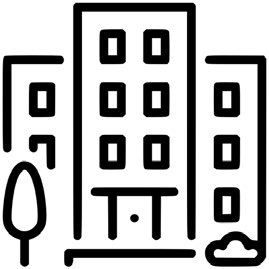 Выдача разрешения на ввод объекта в эксплуатацию
624910 Свердловская область, Гаринский район, п.г.т. Гари, ул. Комсомольская, д. 52, каб. 403
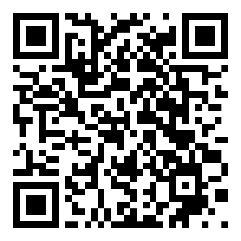 *
МЕРЫ ПОДДЕРЖКИ ДЛЯ БИЗНЕСА И ИНВЕСТОРОВ В МУНИЦИПАЛЬНОМ ОБРАЗОВАНИИ
Налоговые льготы
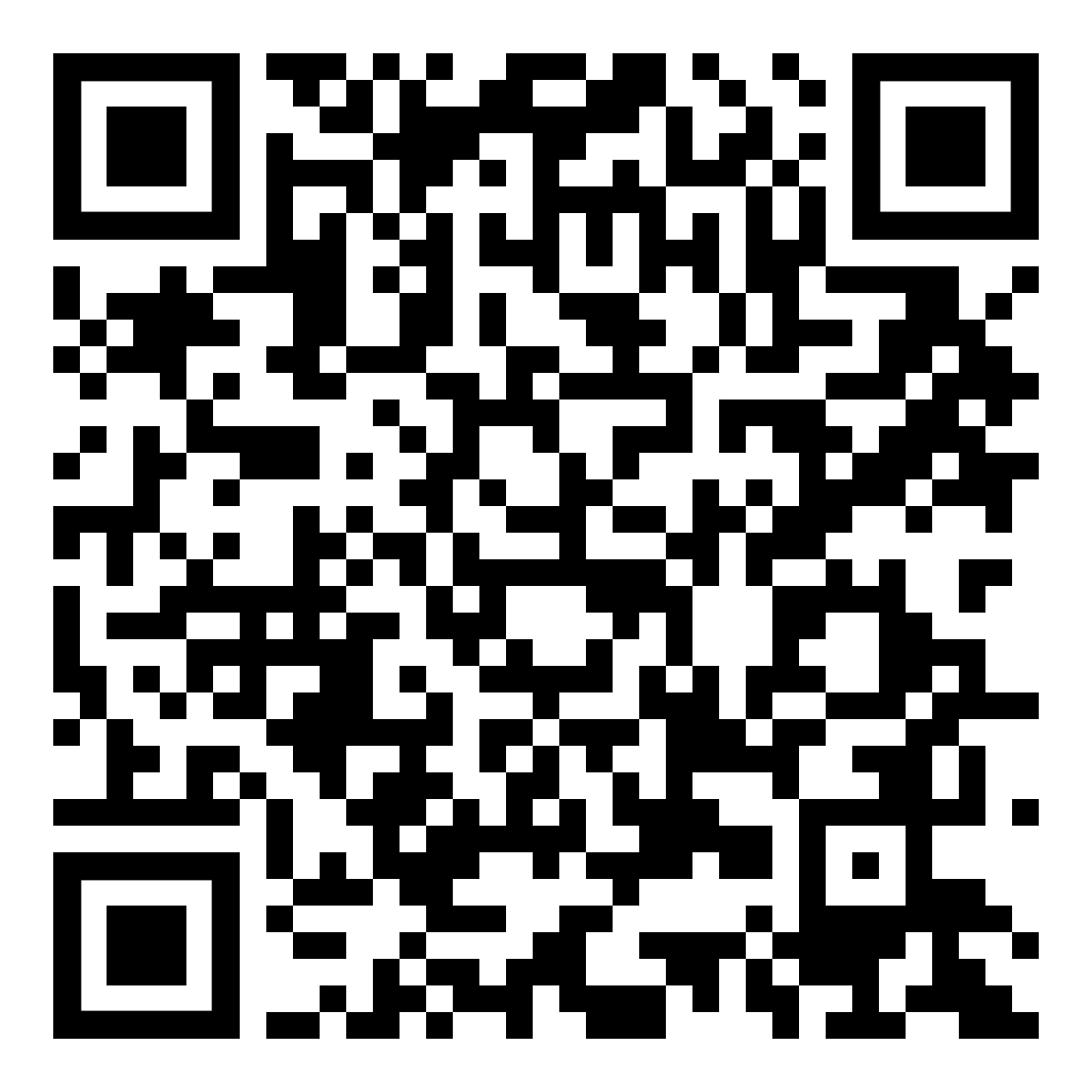 Инвестиционный профиль Гаринского городского округа
Имущественная поддержка
Перечень муниципального имущества (земельных участков, зданий, строений, сооружений и нежилых помещений), предназначенного для оказания имущественной поддержки субъектам малого и среднего предпринимательства
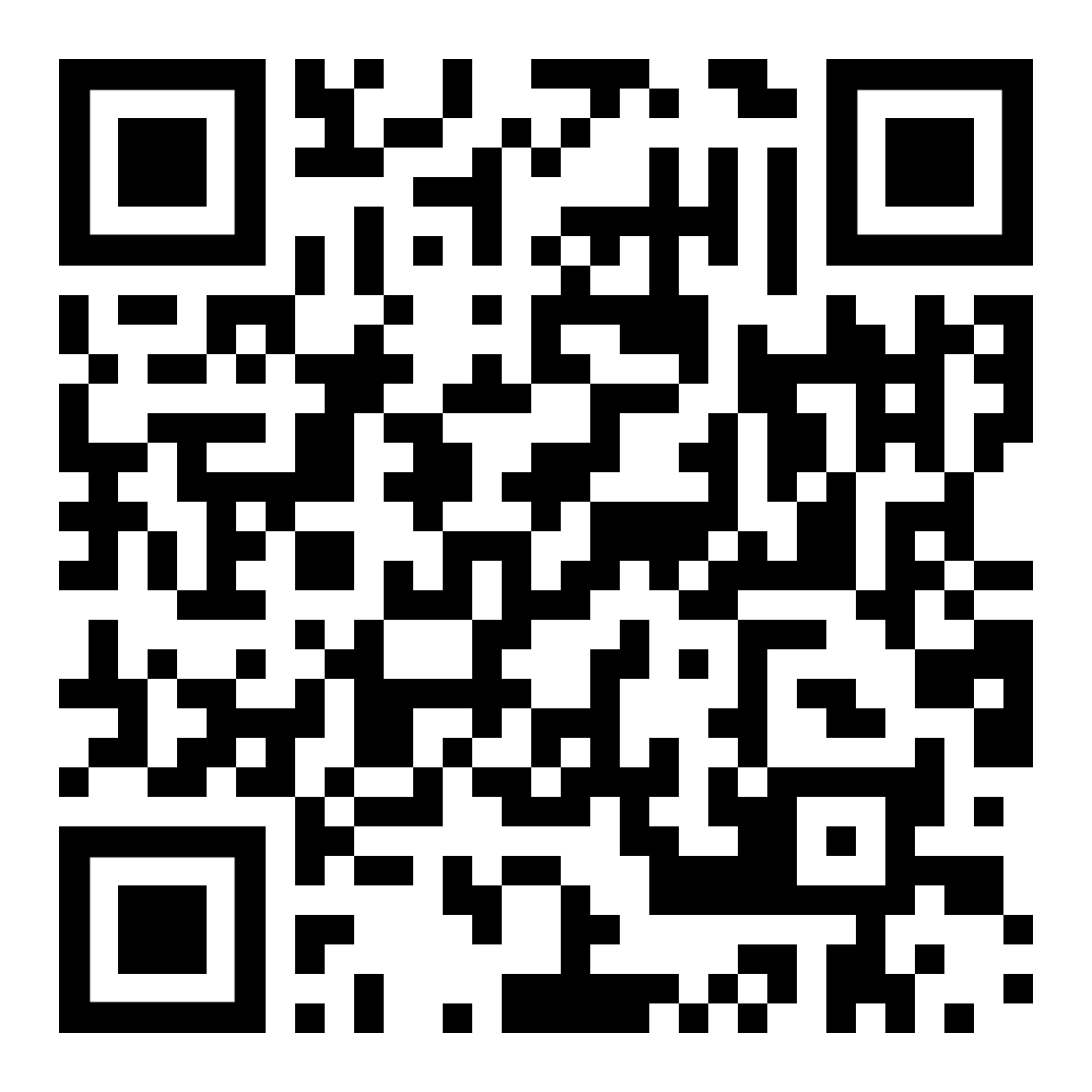 Перечень муниципального имущества, предназначенного для оказания имущественной поддержки субъектам малого и среднего предпринимательства, утвержден постановлением администрации Гаринского городского округа от 12.10.2017 № 228
/
КРУПНЕЙШИЕ ПРЕДПРИЯТИЯ МУНИЦИПАЛЬНОГО ОБРАЗОВАНИЯ
Профиль
Наименование
ООО «Гари-лес»
Предприятие лесопереработки
Инвестиционный профиль Гаринского городского округа
ООО «Аметист»
Розничная торговля
КЛЮЧЕВЫЕ ИНВЕСТИЦИОННЫЕ ПРОЕКТЫ МУНИЦИПАЛЬНОГО ОБРАЗОВАНИЯ
Наименование инвестиционного проекта
Описание инвестиционного проекта
Инвестиционный профиль Гаринского городского округа
Строительство домов
Строительство жилых помещений врачам и учителям, в целях трудоустройства работников сферы медицины и образования
КОНТАКТЫ
Инвестиционный портал Свердловской области
invest-in-ural.ru


Адрес: Свердловская область, г. Екатеринбург, пл. Октябрьская, 1, телефон: (343) 312-00-31,
е-mail: mir@egov66.ru

Адрес: Свердловская область, г. Екатеринбург, ул. Бориса Ельцина 3, оф.517,
телефон: (343) 311-52-80,
е-mail: welcome@ai-so.ru

Адрес: Свердловская область, г. Екатеринбург, ул. Восточная, 7д, телефон: (343) 288-77-85,
е-mail: sof@sofp.ru

Адрес: Свердловская область, г. Екатеринбург, пр-т Ленина 50б, оф. 712,
телефон: (343) 385-95-58,
е-mail: welcome@investural.com

Адрес: Свердловская область, г. Екатеринбург,
ул. Конструкторов 5, Технопарк «Университетский» офис 2015, телефон: (343) 227-11-01, (343) 227-11-10,
е-mail: info@frpso.ru

Адрес: Свердловская область, г. Екатеринбург, ул. Малышева, дом 51, офис 2102,
телефон: (343) 243-55-83,
е-mail: welcome@titanium-valley.com
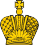 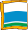 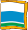 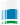 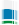 Министерство инвестиций и развития Свердловской области
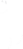 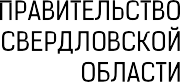 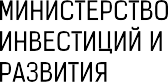 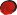 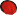 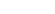 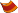 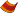 Инвестиционный профиль Гаринского городского округа
АНО «Агентство по привлечению инвестиций Свердловской области»
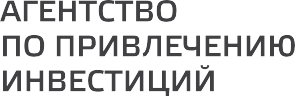 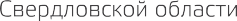 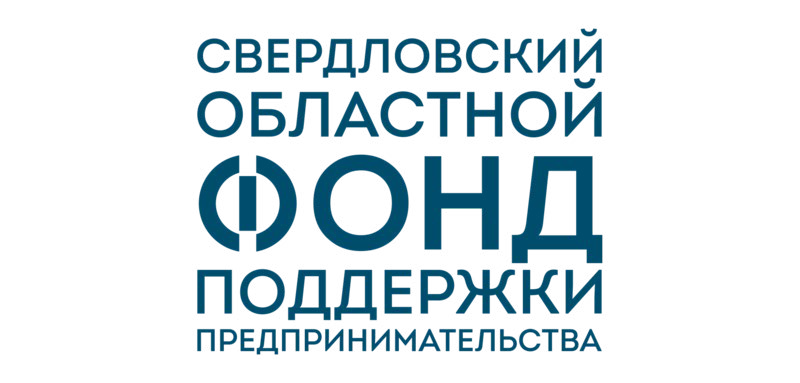 Свердловский областной фонд поддержки предпринимательства (микрокредитная компания)
АО «Корпорация развития Среднего Урала»
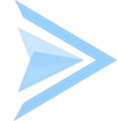 Фонд технологического развития промышленности Свердловской области
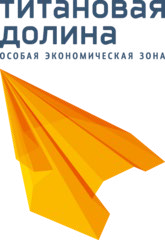 ОАО «Особая экономическая зона «Титановая долина»
СВЕДЕНИЯ О СВОБОДНЫХ ЗЕМЕЛЬНЫХ УЧАСТКАХ, РАСПОЛОЖЕННЫХ НА ТЕРРИТОРИИ МУНИЦИПАЛЬНОГО ОБРАЗОВАНИЯ
Земельный участок №1
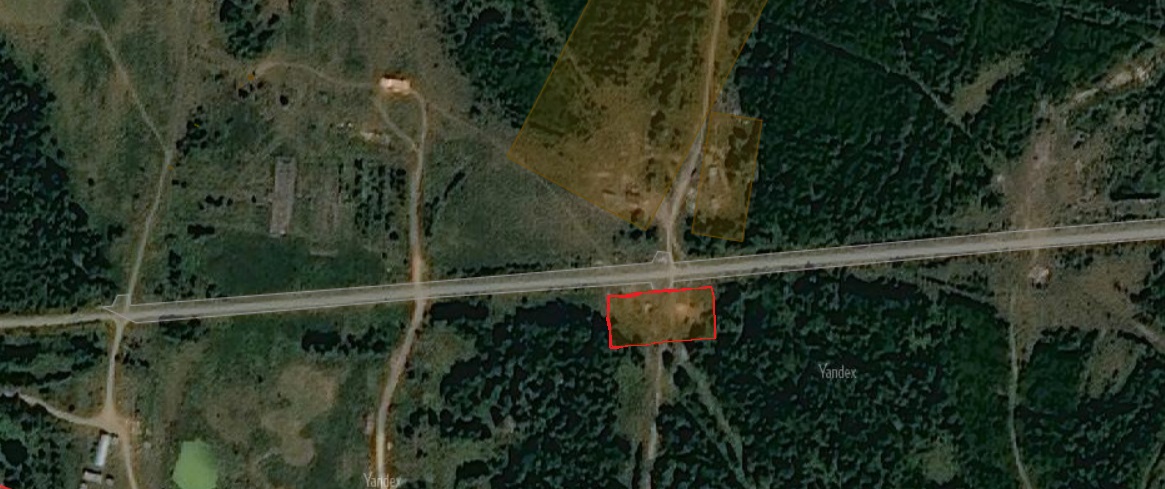 Инвестиционный профиль Гаринского городского округа
Подробная информация на Инвестиционной карте Свердловской области
Инвестиционная карта Свердловской области
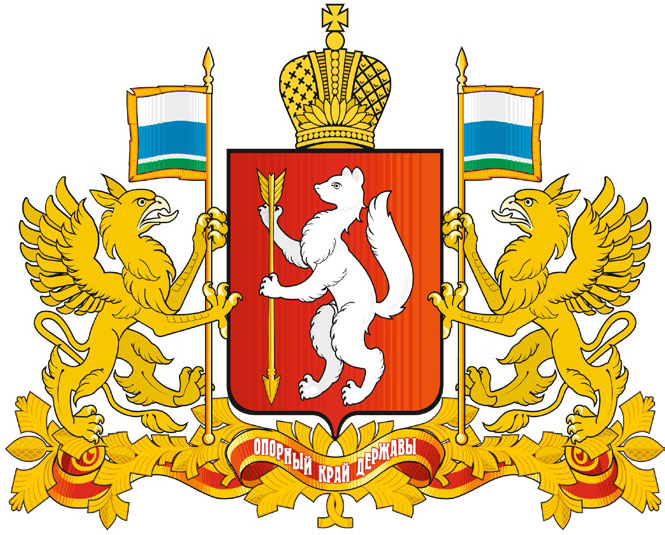 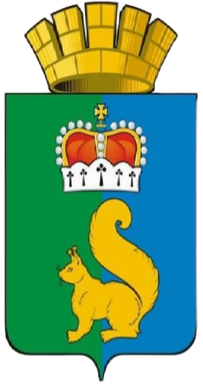 Свердловская область
Гаринский городской округ
Инвестиционный профиль
ГАРИНСКИЙ ГОРОДСКОЙ ОКРУГ
624910 Свердловская область, 
п.г.т. Гари, ул. Комсомольская, д. 52
+7 (34387) 2-14-22
gari_admin@mail.ru